Mensen komen naar de arts
Hoofdstuk 1
Marc Van Nuland, Jo Goedhuys
Inhoudsopgave
Cultuur bepaalt gedrag
Mensen komen naar de arts als hun iets mankeert
Niet alle mensen die een ziekte hebben, zijn ziek
Cultuur en tijdgeest kleuren het gezondheidsgedrag
De perfecte gezondheid
Geneeskunde in evolutie
Mensen komen naar de arts met ‘verwachtingen’
De nulde lijn
Zelden zonder voorkennis
Een unieke ontmoeting
De andere zijde van de stethoscoop
Hoofdstuk 2
Dominique Dewilde
Inhoudsopgave
De start bepaalt het verloop
De start van een ontmoeting
De openingszin geeft de verhouding aan
De aanmeldingsvraag wordt aangepast
Van oriëntatie naar consultreden
Vele verschillende bedenkingen overspoelen me (Ideas)
Ik ben er niet gerust in (Concerns)
Een oplossing voor mijn probleem? (Expectations)
Is alles juist begrepen?
Kinderen in de praktijk
Echtparen in de praktijk
Het zwangerschapsconsult
Ouderen in de praktijk
De basis is gelegd
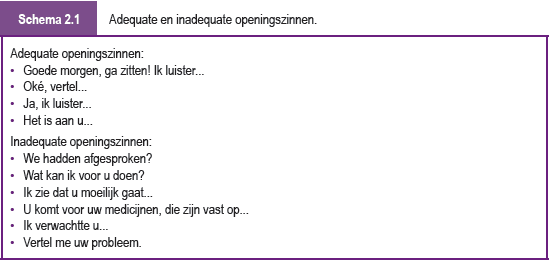 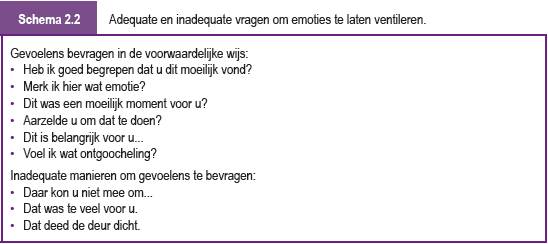 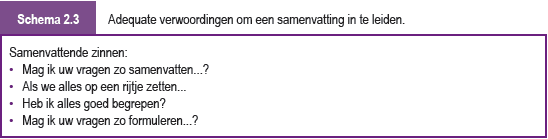 Met de anamnese het spoor voortzetten
Hoofdstuk 3
Jan Craenen
Inhoudsopgave
De patiënt komt met ‘zijn’ verhaal
Diagnostische strategieën
De kwaliteit van de vragen
Vragen om te weten
De chronologische film
De eerste mentale synthese
Praten tegen een lichaam?
Hoofdstuk 4
Sabine Van Baelen
Inhoudsopgave
Van gesprek naar onderzoek
Voor het onderzoek
Tijdens het onderzoek
Na het onderzoek
Praktische toepassingen
Van onderzoek naar gesprek
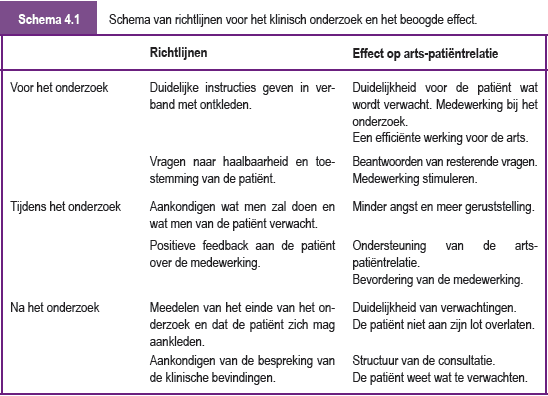 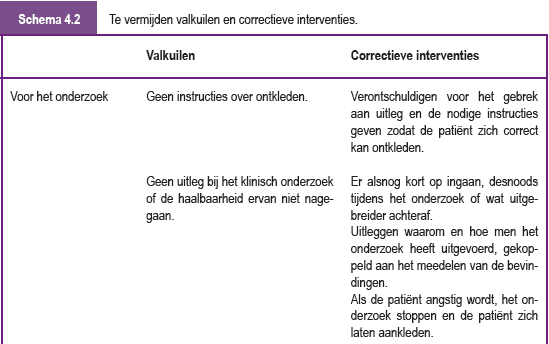 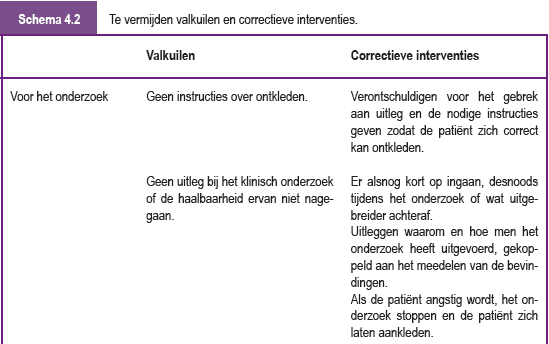 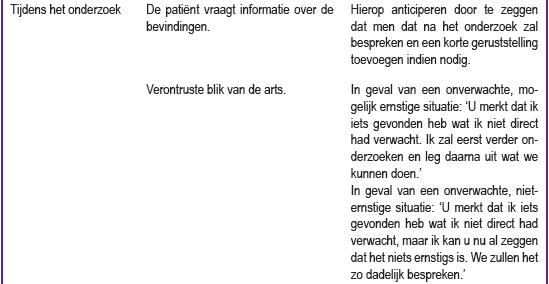 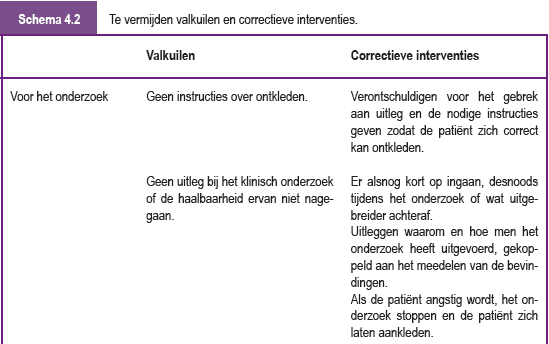 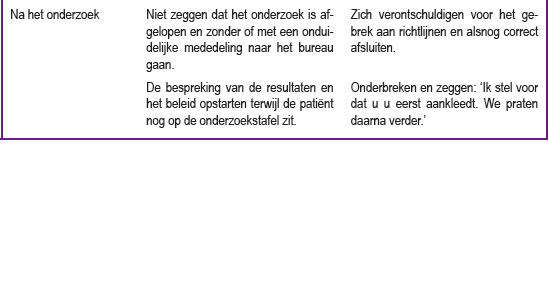 Hoe moet het nu verder met de klacht?
Hoofdstuk 5
Geert Pint
Inhoudsopgave
Van medische bevindingen naar de patiënt
Van onderzoek naar gesprek
De diagnose meedelen
Voorstel van behandeling
Onderhandelen
Onderhandelen is niet steeds evident
Onzekere diagnose en therapie
Afspraken over het verloop
Verwijzing
De patiënt bepaalt of het werkt
Uitleggen is meer dan informeren
Hoofstuk 6
Geert Pint
Inhoudsopgave
Een patiëntenrecht
Voorbereiding
Structuur
De informatiebehoefte van de patiënt
Voorkennis
Beperken tot de essentie
Toetsen of begrijpen
Gebruik van hulpmiddelen
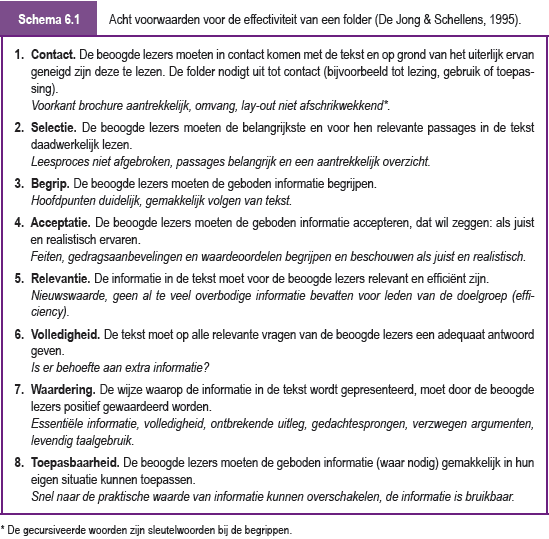 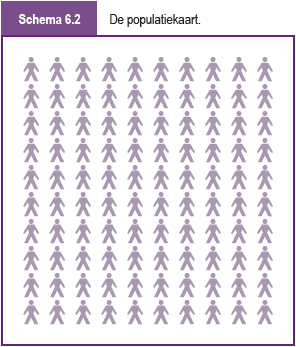 Slecht nieuws goed communiceren
Hoofdstuk 7
Manu Keirse
Inhoudsopgave
Een moeilijke aangelegenheid
Soorten slecht nieuws
Slecht nieuws adequaat communiceren
Het slechte nieuws heeft zich voltrokken
Eerste stap: meedelen van het slechte nieuws
Tweede stap: emoties laten ventileren
Derde stap: nazorg
Vierde stap: strategie en samenvatten
Reacties op de mededeling van acuut slecht nieuws
Slecht nieuws bij infauste prognose
Eerste stap: context voorbereiden
Tweede stap: luisteren
Derde stap: evalueren en inschatten
Knelpunten bij het informeren over een infauste prognose
De familie vraagt niets te zeggen
Slecht nieuws meedelen aan kinderen
Slecht nieuws aan de telefoon
Wat kan men nog beloven?
Aanbevelingen
Een vaardigheid die men kan leren
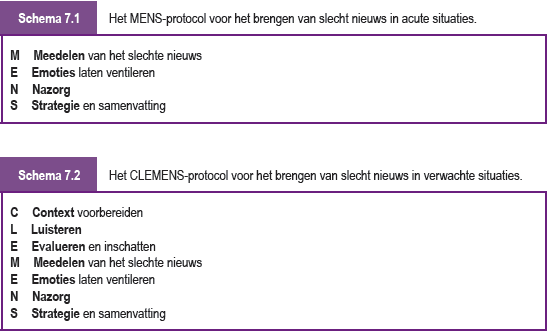 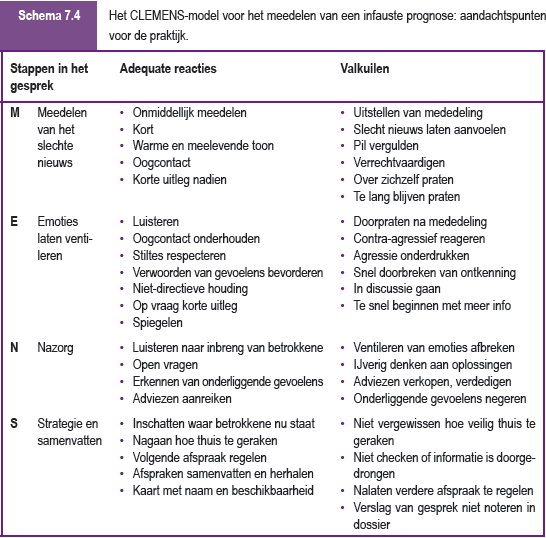 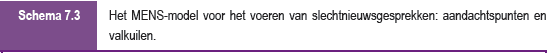 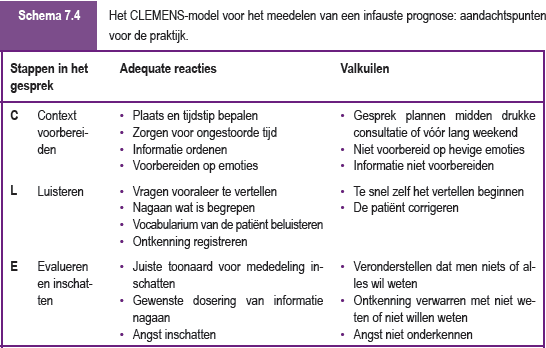 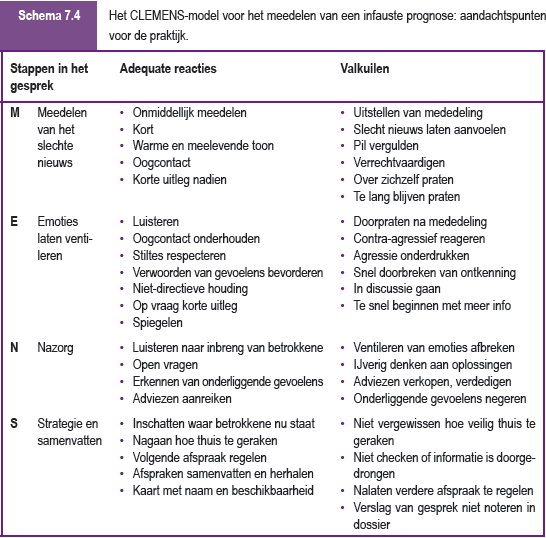 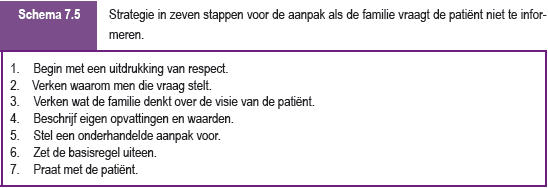 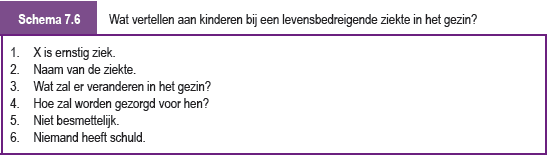 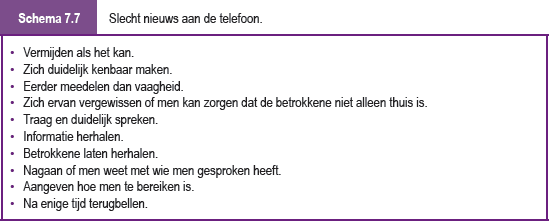 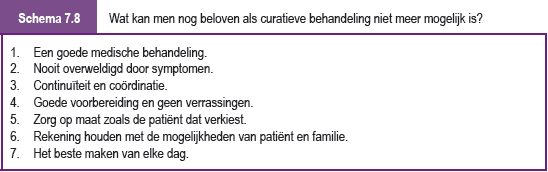 Beëindigen is zinvol afronden
Hoofdstuk 8
Dominique Dewilde
Inhoudsopgave
Het einde afronden
Als het einde niet het einde is
Werkonbekwaamheid en andere administratieve documenten
Telefonische contacten
Met de deurknop in de hand